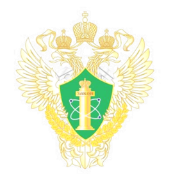 ФЕДЕРАЛЬНЫЕ НОРМЫ И ПРАВИЛА В ОБЛАСТИ ИСПОЛЬЗОВАНИЯ АТОМНОЙ ЭНЕРГИИ
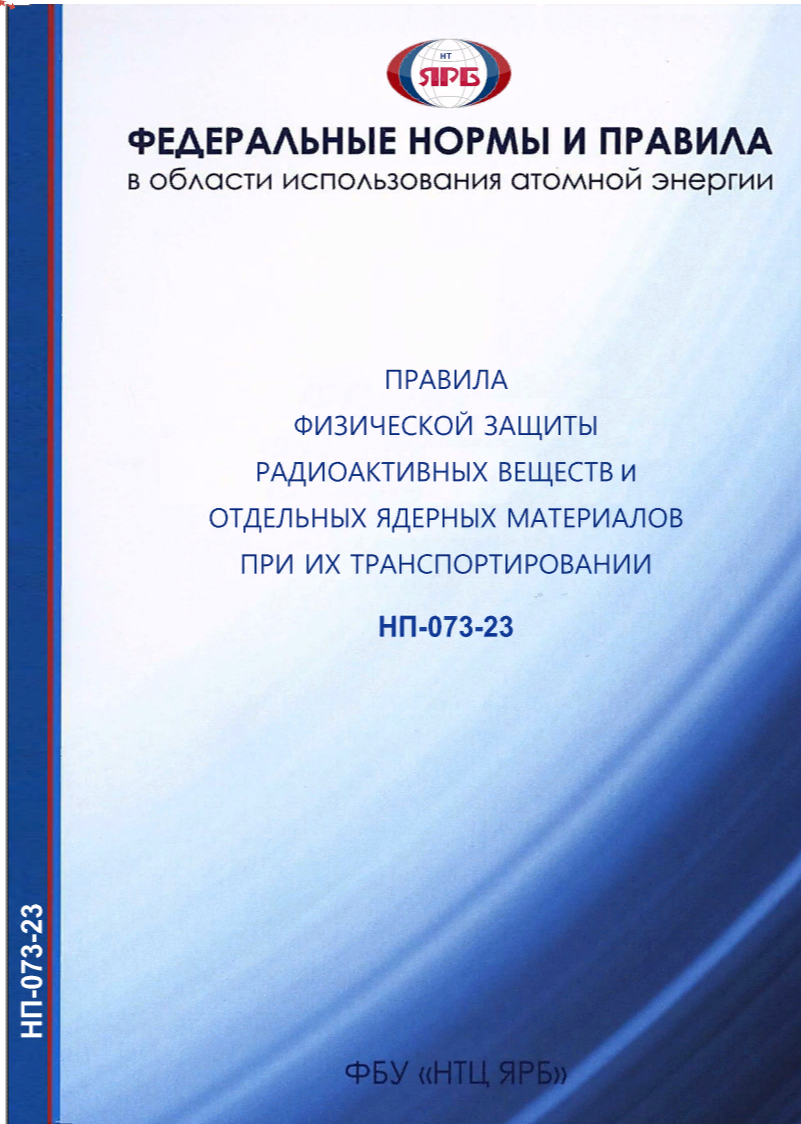 ПРАВИЛА ФИЗИЧЕСКОЙ ЗАЩИТЫ РАДИОАКТИВНЫХ ВЕЩЕСТВ И РАДИАЦИОННЫХ ИСТОЧНИКОВ ПРИ ИХ ТРАНСПОРТИРОВАНИИ
НП – 073 – 23
Утверждено
приказом Федеральной службы
по экологическому, технологическому
и атомному надзору
от 23 ноября 2023 г. N 416
Введены в действие с 1 апреля 2024г.
Действие Правил распространяются на правоотношения в области обеспечения физической защиты РВ, отдельных ЯМ (ЯМ, подлежащих учету в СГУК РВ и РАО ) при их транспортировании.
Требования настоящих Правил обязательны для исполнения эксплуатирующими организациями, организациями, осуществляющими деятельность по эксплуатации РИ, содержащих в своем составе только радионуклидные источники четвертой и пятой категорий радиационной опасности, организациями, выполняющими работы и предоставляющими услуги для эксплуатирующих организаций.
Настоящие Правила не распространяются:
а) на обеспечение физической защиты ЯМ, подлежащих учету в СГУК ЯМ;
б) на внутренние (без выезда на пути общего пользования) перемещения РВ, ЯМ, подлежащих учету в СГУК РВ и РАО, по территории организации, где они производятся, используются и хранятся, в случае, если радиационные объекты размещаются в пределах одной зоны ограниченного доступа (ЗОД).
Транспортирование - перемещение РВ, ЯМ, подлежащих учету в СГУК РВ и РАО, включая использование различных перевозочных средств, их перегрузку и временное (транзитное) хранение, начиная с их отправления с радиационного объекта грузоотправителя и заканчивая прибытием на радиационный объект грузополучателя или другой радиационный объект грузоотправителя, а также перемещение мобильных РИ, содержащих РВ, ЯМ, подлежащие учету в СГУК РВ и РАО, между радиационными объектами грузоотправителя и местами проведения работ и временного хранения.
1
При транспортировании груза между различными организа­циями и между радиационными объектами одной и той же организации с выездом на пути общего пользования должна быть определена орга­низация или обособленное подразделение организации (грузоотправи­тель или грузополучатель, или перевозчик), которая несет ответствен­ность за обеспечение физической защиты груза (организация, ответственная за физическую защиту).
Документы со сведениями об определении организации, ответственной за физическую защиту, должны храниться организацией, ответственной за физическую защиту, и грузоотправителем (в случае, если грузоотправитель не является организацией, ответственной за физическую защиту) не менее пяти лет со дня разгрузки и приемки груза в конечном пункте назначения.;
При транспортировании мобильных РИ, содержащих РВ, ЯМ, подлежащие учету в СГУК РВ и РАО, к месту проведения работ (временного хранения) с выездом на пути общего пользования организация, которая эксплуатирует мобильные РИ, содержащие РВ, ЯМ, подлежащие учету в СГУК РВ и РАО, является ответственной за физическую защиту;
В случае если транспортирование, которое организуется одним или несколькими перевозчиками, выполняется несколькими видами перевозочных средств, меры по обеспечению физической защиты должны быть определены документально для каждого этапа и вида транспорта.
Грузоотправитель - эксплуатирующая организация и (или) организация, осуществляющая деятельность по эксплуатации РИ, а также организация, осуществляющая обращение с РВ, ЯМ, подлежащими учету в СГУК РВ и РАО, которая подготавливает РВ, ЯМ, подлежащие учету в СГУК РВ и РАО (включая мобильные РИ, содержащие РВ, ЯМ, подлежащие учету в СГУК РВ и РАО), и (или) упаковки для транспортирования.
СИСТЕМА ФИЗИЧЕСКОЙ ЗАЩИТЫПРИ ТРАНСПОРТИРОВАНИИ ДОЛЖНА ОБЕСПЕЧИВАТЬСЯ 
В ЦЕЛЯХ ПРЕДОТВРАЩЕНИЯ НЕСАНКЦИОНИРОВАННЫХ ДЕЙСТВИЙ
Задачами физической защиты при транспортировании являются:
предупреждение несанкционированных действий;
своевременное обнаружение несанкционированных действий;
задержка (замедление) проникновения (продвижения) нарушителей;
реагирование на несанкционированные действия и нейтрализация нарушителей для пресечения несанкционированных действий нарушителей.
Решение задач физической защиты достигается за счет:
реализации организационных мероприятий;
использования ИТСФЗ и позиционирования перевозочных средств;
действий персонала физической защиты.
Физическая защита при транспортировании не должна препятствовать выполнению мер радиационной безопасности
Несанкционированное действие - совершение или попытка со¬вершения диверсии, хищения РВ, ЯМ, подлежащих учету в СГУК РВ и РАО, несанкционированного доступа к грузу, вывода из строя или нару¬шения функционирования ИТСФЗ..
Инженерные и технические средства физической защиты - технически законченные устройства, применяемые в физической за-щите с целью обеспечения физической защиты перевозимых РВ, ЯМ, подлежащих учету в СГУК РВ и РАО, и препятствия движения нарушителя к ним.
Для обеспечения физической защиты груза организация, ответственная за физическую защиту, должна:
ограничить общее время нахождения РВ, ЯМ, подлежащих учету в СГУК РВ и РАО, в пути следования;
составлять график, расписание и маршрут движения перевозочных средств с учетом условий транспортирования;
исключить нанесение на перевозочные средства знаков и надписей и занесение в перевозочные документы записей, свидетельствующих о характере груза и назначении перевозочных средств, за исключением знаков опасности и информационных табло, используемых в целях обеспечения безопасности (нанесение знаков опасности и информационных табло при специальных перевозках не требуется);
выбирать маршрут следования вне территорий с установленными уровнями террористической опасности, районов чрезвычайного положения, стихийного бедствия;
ограничить круг лиц, осведомленных о маршруте, графике движения и сроках транспортирования;
обеспечить при транспортировании груза между различными организациями уведомление грузоотправителем грузополучателя о планируемой отправке РВ, ЯМ, ожидаемом времени прибытия груза в пункт назначения и точном месте их сдачи или передачи;
при транспортировании груза между различными организациями осуществлять их отправление только после получения от грузополучателя письменного подтверждения о готовности принять груз;
обеспечить наличие и использование средств связи для передачи сообщений о транспортировании между персоналом физической защиты и организацией, ответственной за физическую защиту;
организовывать взаимодействие с силами охраны (в случае их привлечения к операциям и условиям, которые связаны с перемещением РВ, ЯМ) с целью определения дополнительных мер, обеспечивающих защиту и безопасность транспортируемого груза, отражение возможного нападения в пути следования или в случае возникновения аварии по маршруту следования;
обеспечить проведение в установленном организацией, ответственной за физическую защиту, порядке перед загрузкой и отправлением груза осмотр перевозочных средств на отсутствие в них посторонних предметов или устройств, которые могут создать помехи при транспортировании или способствовать совершению несанкционированных действий;
обеспечить выполнение организационных мероприятий, разрабатываемых в целях обеспечения физической защиты груза.
Для дифференцирования мер физической защиты РВ, ЯМ, подлежащих учету в СГУК РВ и РАО, при их транспортировании организацией, ответственной за физическую защиту, должны быть установлены уровни физической защиты («А», «Б», «В», «Г») исходя из радиационной опасности перевозимых ЗРИ и (или) активности перевозимых РВ, ЯМ.
Показатель активности груза, содержащего в своем составе РВ, ЯМ, подлежащие учету в СГУК РВ и РАО (А/А2), определяется в соответствии с НП-053-16 «Правилами безопасности при транспортировании радиоактивных материалов» (Приложение 2), утвержденным приказом Федеральной службы по экологическому, технологическому и атомному надзору от 15 сентября 2016 г. № 388.
	Зарегистрирован Министерством юстиции Российской Федерации 24 января 2017 г., регистрационный № 45375.
Показатель активности груза, содержащего в своем составе только ЗРИ (A/D), определяется в соответствии с методикой категорирования закрытых радионуклидных источников по радиационной опасности, НП-067-16 «Основные правила учета и контроля радиоактивных веществ и радиоактивных отходов в организации» (Приложение 2), утвержденным приказом Федеральной службы по экологическому, технологическому и атомному надзору от 28 ноября 2016 г. № 503.
	Зарегистрирован Министерством юстиции Российской Федерации 21 декабря 2016 г., регистрационный № 44843.
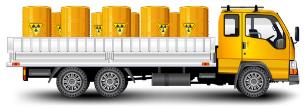 Для выполнения задач физической защиты организацией, ответственной за физическую защиту, совместно с грузоотправителем (в случае, если грузоотправитель не является организацией, ответственной за физическую защиту) должно осуществляться:
установление категорий радиационной опасности транспортируемых ЗРИ;
определение активности РВ, не входящих в конструкцию ЗРИ;
установление уровней физической защиты груза в единичных перевозочных средствах и совокупности грузов в случае транспортирования несколькими автомобилями в одной колонне, в нескольких вагонах одного железнодорожного эшелона или в нескольких отсеках судна;
определение и реализация мер физической защиты, в отношении конкретной перевозки с учетом установленного уровня физической защиты.
Уровни физической защиты грузов различного вида при их раздельном транспортировании
Уровень физической защиты - параметр, определяющий совокупность требований, предъявляемых к составу организационных мероприятий, ИТСФЗ и персоналу физической защиты организации
Уровни физической защиты должны быть установлены для:
груза в одном перевозочном средстве (на каждом этапе транспортирования);
совокупности грузов в группе перевозочных средств, если транспортирование осуществляется колонной автомобильных транспортных средств или в нескольких вагонах одного железнодорожного эшелона, или в нескольких отсеках судна.
Уровни физической защиты грузов различного вида при их совместном транспортировании
Сведения об установленных уровнях физической защиты должны документироваться и храниться у организации, ответственной за физическую защиту, не менее пяти лет со дня разгрузки и приемки груза в конечном пункте назначения.
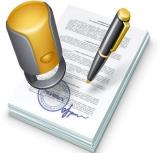 Руководитель организации, ответственной за физическую за­щиту, или лицо, им уполномоченное должен утвердить документы по физической защите в зависимо­сти от установленного уровня физической защиты
ДОКУМЕНТЫ ПО ФИЗИЧЕСКОЙ ЗАЩИТЕ, подлежащие утверждению и введению в действие в организации, ответственной за физическую защиту
План физической защиты РВ, ЯМ при их транспортировании должен включать:
установленный уровень физической защиты РВ, ЯМ, при их транспортировании;
состав сопровождающих лиц, выполняющих обязанности по физической защите, и всех иных сопровождающих груз лиц;
ответственность и обязанности сопровождающих лиц по осуществлению физической защиты (в случае их привлечения к операциям и условиям, которые связаны с перемещением РВ, ЯМ);
обязанности сил охраны (в случае их привлечения к операциям и условиям, которые связаны с перемещением РВ, ЯМ);
меры подготовки и осуществления транспортирования;
результаты планирования обеспечения физической защиты при транспортировании;
меры скрытия и защиты информации о подготовке и осуществлении транспортирования;
меры реагирования при несанкционированных действиях и в чрезвычайных ситуациях;
порядок использования средств связи и слежения за транспортированием;
порядок применения средств охранной сигнализации, включая места их установки;
меры и порядок осуществления связи и взаимодействия между грузоотправителем,	 грузополучателем, перевозчиком,  сотрудником, осуществляющим контроль за транспортированием (за исключением транспортирования мобильных РИ, а также РВ, ЯМ, между радиационными объектами одной и той же организации);
меры и порядок осуществления взаимодействия руководства организации, ответственной за физическую защиту, сил охраны в штатных и чрезвычайных ситуациях;
дополнительные меры охраны груза при аварии с ним или с транспортным средством;
порядок уведомления о нарушениях, связанных с несанкционированными действиями с РВ, ЯМ, используемые при уведомлении виды связи.
В организации («А» «Б»), ответственной за физическую защиту, должна быть создана служба безопасности как самостоятельное структурное подразделение, предназначенное для организации и контроля за выполнением мероприятий по осуществлению физической защиты.
Обязанности сотрудников службы безопасности должны быть определены в положении об этой службе.
Для выполнения задач физической защиты руководство организации, ответственной за физическую защиту, организует аналитическую работу в службе безопасности.
Транспортирование Уровень «А») должно осуществляться с привлечением вооруженных сил охраны и транспортных средств сопровождения (в случае транспортирования груза автомобильным транспортом).
Сотрудник, осуществляющий контроль за транспортированием, должен:
контролировать ход транспортирования по маршруту с использованием навигационных устройств, установленных на перевозочных средствах;
получать в автоматическом режиме данные о срабатывании охранной сигнализации;
иметь возможность обмена сообщениями по средствам связи с сопровождающими груз лицами.
Сотрудник, осуществляющий контроль за транспортированием, должен иметь возможность осуществлять аудиозапись или документирование переговоров с сопровождающими лицами, документирование информации о получении сигналов тревоги от средств тревожно-вызывной сигнализации, а также о контроле движения перевозочных средств по маршруту с использованием навигационной системы слежения. Указанные записи и (или) документы должны храниться не менее одного года со дня завершения транспортирования..
Требования к организационным мероприятиям
Физическая защита груза при транспортировании должна осуществляться с момента его загрузки до момента его выгрузки на радиационном объекте организации.;
Грузоотправитель в случае, если он не является организацией, ответственной за физическую защиту, до начала транспортирования должен получить документальное (письменное) подтверждение наличия у организации, ответственной за физическую защиту, действующего на весь период транспортирования груза разрешения (лицензии) на право ведения работ в области использования атомной энергии3 или сведений о регистрации как организации, осуществляющей деятельность по эксплуатации РИ, содержащих в своем составе только радионуклидные источники четвертой и пятой категорий радиационной опасности.;
Грузоотправителю запрещается отправлять груз, если не была документально определена организация, ответственная за физическую защиту.;
В случае если транспортирование выполняется несколькими видами перевозочных средств, которое организуется одним или несколькими перевозчиками, грузоотправителю запрещается отправлять груз, если ответственность за обеспечение физической защиты не была определена документально для каждого этапа и вида транспорта;
До начала транспортирования грузоотправитель должен не менее чем за сутки до отправления груза уведомить грузополучателя о дате планируемой отправки груза и о планируемом сроке его доставки, а также получить подтверждение грузополучателя о готовности принять груз в указанные сроки.;
Грузоотправитель должен документировать сведения: об отправке уведомления о дате планируемой отправки груза и о планируемом сроке его доставки; о получении подтверждения о готовности принять груз; о получении груза. Указанные сведения должны храниться грузоотправителем не менее пяти лет со дня документирования.
Грузополучатель должен документировать сведения: 
о получении уведомления о планируемой отправке груза;
об отправке грузоотправителю подтверждения о готовности принять груз;
об отправке уведомления о принятом грузе.
Требования к организационным мероприятиям
Грузоотправителем, грузополучателем и перевозчиком должна осуществляться защита информации о транспортировании груза и мерах физической защиты при конкретной перевозке в соответствии с законодательством Российской Федерации.;
Организация, ответственная за физическую защиту, должна проводить планирование обеспечения физической защиты при транспортировании.;
Планирование обеспечения физической защиты при транспортировании должно включать в том числе определение.
мер и порядка осуществления связи и взаимодействия между грузополучателем, грузоотправителем, перевозчиком (за исключением транспортирования мобильных РИ, а также РВ, ЯМ, подлежащих учету в СГУК РВ и РАО, между радиационными объектами одной и той же организации);
основного и запасных маршрутов движения с учетом условий в районах и на маршрутах движения;
мест (пунктов) остановок и перегрузок груза (если они предусмотрены);
места (пункта) передачи груза грузополучателю (если она предусмотрена).
При планировании необходимо избегать движения по территории районов чрезвычайных ситуаций, стихийных бедствий и территорий с установленными уровнями террористической опасности, ограничивать время транспортирования, количество перегрузок, остановок и стоянок в пути, а также число осведомленных о транспортировании лиц;
Физическая защита РВ, ЯМ, подлежащих учету в СГУК РВ и РАО, при временном (транзитном) хранении более трёх суток должна соответствовать требованиям федеральных норм и правил в области использования атомной энергии к обеспечению физической защиты пункта хранения радиоактивных веществ, пункта хранения, хранилища радиоактивных отходов, утверждаемых Ростехнадзором на основании статьи 6 Федерального закона от 21 ноября 1995 г. № 170-ФЗ «Об использовании атомной энергии»..;
Грузоотправитель должен документировать сведения: об отправке уведомления о дате планируемой отправки груза и о планируемом сроке его доставки; о получении подтверждения о готовности принять груз; о получении груза. Указанные сведения должны храниться грузоотправителем не менее пяти лет со дня документирования.
Грузополучатель должен документировать сведения: 
о получении уведомления о планируемой отправке груза;
об отправке грузоотправителю подтверждения о готовности принять груз;
об отправке уведомления о принятом грузе.
Требования к организационным мероприятиям
Грузоотправителем, грузополучателем и перевозчиком должна осуществляться защита информации о транспортировании груза и мерах физической защиты при конкретной перевозке в соответствии с законодательством Российской Федерации.;
Организация, ответственная за физическую защиту, должна проводить планирование обеспечения физической защиты при транспортировании.;
Планирование обеспечения физической защиты при транспортировании должно включать в том числе определение.
мер и порядка осуществления связи и взаимодействия между грузополучателем, грузоотправителем, перевозчиком (за исключением транспортирования мобильных РИ, а также РВ, ЯМ, подлежащих учету в СГУК РВ и РАО, между радиационными объектами одной и той же организации);
основного и запасных маршрутов движения с учетом условий в районах и на маршрутах движения;
мест (пунктов) остановок и перегрузок груза (если они предусмотрены);
места (пункта) передачи груза грузополучателю (если она предусмотрена).
При планировании необходимо избегать движения по территории районов чрезвычайных ситуаций, стихийных бедствий и территорий с установленными уровнями террористической опасности, ограничивать время транспортирования, количество перегрузок, остановок и стоянок в пути, а также число осведомленных о транспортировании лиц;
Физическая защита РВ, ЯМ, подлежащих учету в СГУК РВ и РАО, при временном (транзитном) хранении более трёх суток должна соответствовать требованиям федеральных норм и правил в области использования атомной энергии к обеспечению физической защиты пункта хранения радиоактивных веществ, пункта хранения, хранилища радиоактивных отходов, утверждаемых Ростехнадзором на основании статьи 6 Федерального закона от 21 ноября 1995 г. № 170-ФЗ «Об использовании атомной энергии»;
В случае если транспортирование включает временное (транзитное) хранение, в план физической защиты РВ, ЯМ, подлежащих учету в СГУК РВ и РАО, при их транспортировании должны включаться сведения из плана физической защиты радиационного объекта, на котором будет осуществляться временное (транзитное) хранение.
В транспортировании должны участвовать сопровождающие лица, выполняющие обязанности по физической защите при транспортировании.
Сведения о факте транспортирования мобильного РИ, к месту проведения работ (временного хранения) и обратно с выездом на пути общего пользования должны документироваться и храниться в организации, которая эксплуатирует такие мобильные РИ, не менее пяти лет со дня приемки мобильного РИ в конечном пункте назначения.
В случае выезда на пути общего пользования между радиационными объектами одной и той же организации, а также при транспортировании мобильного РИ, к месту проведения работ (временного хранения) и обратно, сопровождающие лица по прибытию груза в место назначения (место проведения работ, временного хранения) должны проверить целостность замков и пломб, установленных на грузе.
Ответственность за обеспечение физической защиты РВ, ЯМ, подлежащих учету в СГУК РВ и РАО, при временном (транзитном) хранении должна быть определена документально.
Временное (транзитное) хранение - хранение упаковок, грузовых контейнеров, цистерн и транспортных пакетов с РВ, ЯМ, подлежащих учету в СГУК РВ и РАО, осуществляемое на специально выделенных местах складов общего назначения и специально оборудованных складах железнодорожных станций, портов, аэропортов, грузовых автостанций.
С учетом установленного уровня физической защиты в план физической защиты РВ, ЯМ, подлежащих учету в СГУК РВ и РАО, при их транспортировании должны быть включены в виде приложения документы (или должны быть даны ссылки на документы), указанные в приложении № 4 к настоящим Правилам, и план работ по ликвидации последствий аварий. 
План работ по ликвидации последствий аварии разрабатывается и утверждается в порядке, установленном НП-053-16
7.2. Основные требования по проведению работ в случае аварии 
7.2.1. Проведение первичных аварийно-спасательных работ в случае аварий, вызывающих воздействие на груз радиоактивных материалов, осуществляется прибывающими в установленном порядке на место аварии работниками транспорта, сотрудниками внутренних дел, пожарно-спасательных подразделений, АСФ органов местного самоуправления, спасательных сил и средств транспортных организаций с обязательным участием сопровождающего персонала и охраны (при наличии и дееспособности).
7.2.2. Во всех случаях проведение первичных аварийно-спасательных работ в случае аварий должно осуществляться с обязательным использованием аварийной карточки на груз радиоактивных материалов.
Утверждение аварийных карточек на различные виды грузов радиоактивных материалов и определение порядка их использования осуществляет ГКО.
7.2.3. Для проведения аварийно-спасательных работ и дальнейших мероприятий по ликвидации последствий аварий при перевозках грузов радиоактивных материалов должны быть оповещены и задействованы (в том числе с использованием средств дальней связи) нештатные АСФ грузоотправителей и штатные АСФ ГКО.
7.2.4. Порядок и степень участия нештатных АСФ грузоотправителей устанавливаются в плане организации работ по ликвидации последствий аварий при перевозке грузов радиоактивных материалов, разрабатываемом грузоотправителем или грузополучателем в случае транспортирования им груза радиоактивных материалов с учетом условий выполняемых перевозок. Требования к плану устанавливаются федеральными нормами и правилами. План должен быть согласован с ГКО и штатными АСФ ГКО в установленном порядке.
7.2.5. Порядок и степень участия штатных АСФ ГКО устанавливаются положениями о штатных АСФ, положениями о взаимодействии штатных АСФ и нештатных АСФ грузоотправителей, аварийными карточками и другими организационно-распорядительными документами, утверждаемыми ГКО в установленном порядке.
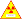 УВЕДОМЛЕНИЕ О НЕСАНКЦИОНИРОВАННЫХ ДЕЙСТВИЯХ
В течение 1 часа после выявленном случае хищения РВ, ЯМ, подлежащих учету в СГУК РВ и РАО, или совершения диверсии, попытке совершения таких действий или об обнаружении похищенных либо пропавших РВ, ЯМ, подлежащих учету в СГУК РВ и РАО, организация, ответственная за физическую защиту, по каналу любого вида связи, определенного в плане физической защиты должна направить первичное уведомление:
в организации, определенные в плане взаимодействия организации, ответственной за физическую защиту, с силами охраны (в случае их привлечения к операциям и условиям, которые связаны с перемещением РВ, ЯМ, подлежащих учету в СГУК РВ и РАО) в штатных и чрезвычайных ситуациях;
оперативному дежурному Ростехнадзора;
межрегиональному территориальному управлению по надзору за ядерной и радиационной безопасностью Ростехнадзора, которое непосредственно осуществляет надзор за организацией.
Дополнительная информация, включая новые факты, ставшие известными после направления первичного уведомления и последующего представления уведомления, должна направляться в течение 24 часов со дня обнаружения указанных обстоятельств руководителем организации, ответственной за физическую защиту, или лицом им уполномоченным,
Диверсия - преднамеренное действие в отношении РВ, ЯМ, подлежащих учету в СГУК РВ и РАО, или перевозочных средств, перевозящих РВ, ЯМ, подлежащих учету в СГУК РВ и РАО, способное привести к аварии и создать вред здоровью и (или) угрозу жизни людей в результате воздействия радиации и (или) привести к радиоактивному загрязнению окружающей среды..
Несанкционированное действие - совершение или попытка совершения диверсии, хищения РВ, ЯМ, подлежащих учету в СГУК РВ и РАО, несанкционированного доступа к грузу, вывода из строя или нарушения функционирования ИТСФЗ
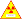 УВЕДОМЛЕНИЕ О НЕСАНКЦИОНИРОВАННЫХ ДЕЙСТВИЯХ
В течение 24 часов после выявления нарушения, связанного с хищением РВ, ЯМ, или совершением диверсии, попытками совершения таких действий или обнаружением похищенных либо пропавших РВ, ЯМ, по каналу любого вида связи, определенного в плане физической защиты и РВ, ЯМ при их транспортировании, организациям и органам, указанным в пункте 22 настоящих Правил, должно быть представлено подписанное руководителем организации, ответственной за физическую защиту, или уполномоченным им лицом, уведомление, содержащее следующие сведения:
наименования участвующих в транспортировании организаций (грузоотправителя, грузополучателя, перевозчика);
информация о лице, обнаружившем нарушение, связанное с хищением РВ, ЯМ, подлежащих учету в СГУК РВ и РАО, или совершением диверсии, попытками совершения таких действий или обнаружением похищенных либо пропавших РВ, ЯМ, подлежащих учету в СГУК РВ и РАО;
дату и время выявленного нарушения, связанного с хищением РВ, ЯМ, подлежащих учету в СГУК РВ и РАО, или совершением диверсии, попытками совершения таких действий или обнаружением похищенных либо пропавших РВ, ЯМ, подлежащих учету в СГУК РВ и РАО;
местоположение нарушения, связанного с хищением РВ, ЯМ, подлежащих учету в СГУК РВ и РАО, или совершением диверсии, попытками совершения таких действий или обнаружением похищенных либо пропавших РВ, ЯМ, подлежащих учету в СГУК РВ и РАО, и описание обстоятельств, связанных с пропажей, хищением РВ, ЯМ, подлежащих учету в СГУК РВ и РАО, или совершения диверсии, попыток совершения таких действий;
вид, категории, количественные характеристики РВ, ЯМ, подлежащих учету в СГУК РВ и РАО, в отношении которых были осуществлены несанкционированные действия, а также вид пропавших либо обнаруженных РВ, ЯМ, подлежащих учету в СГУК РВ и РАО;
принятые меры, их результат и план дальнейших действий для решения возникших проблем.
БЛАГОДАРЮ ЗА ВНИМАНИЕ